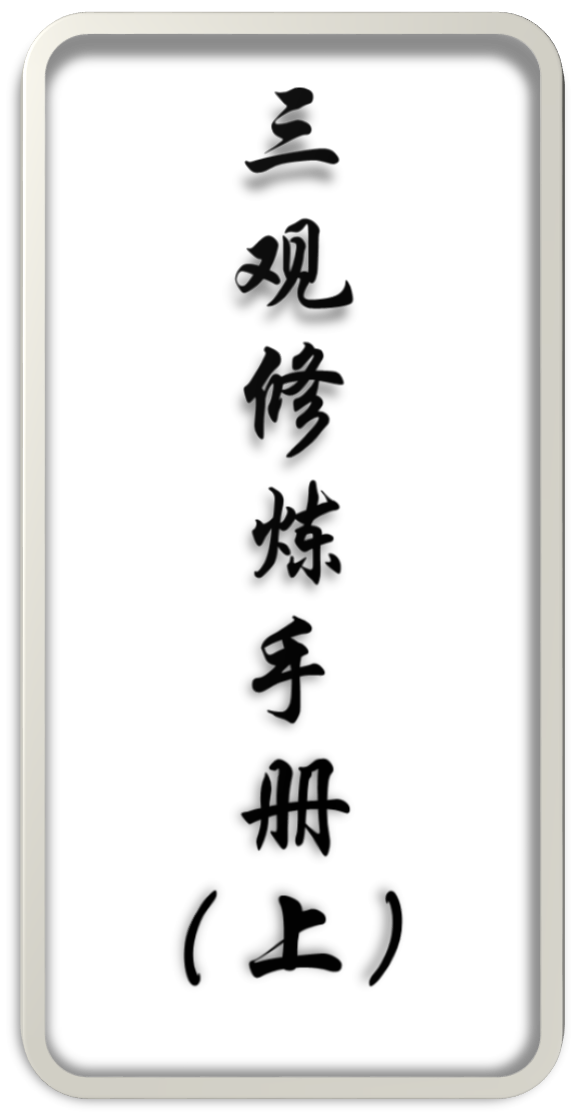 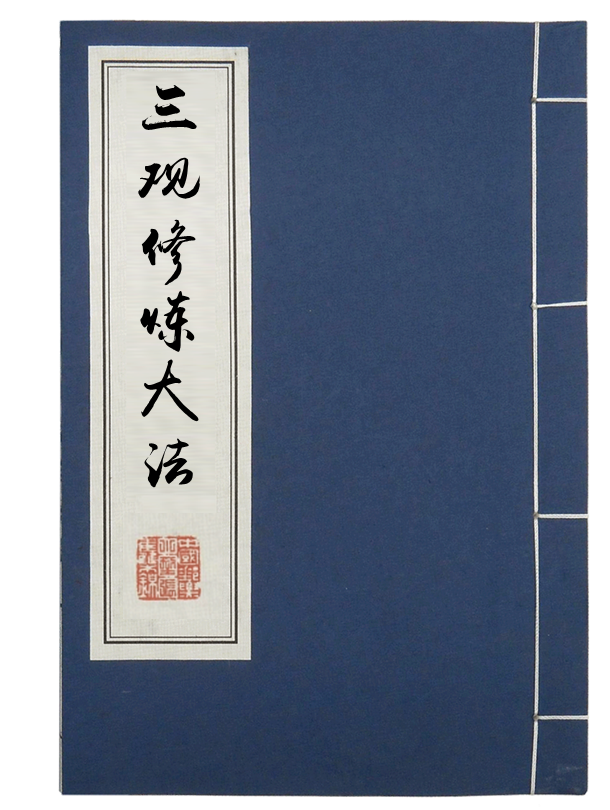 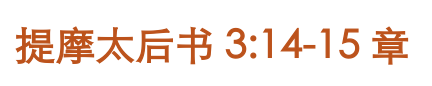 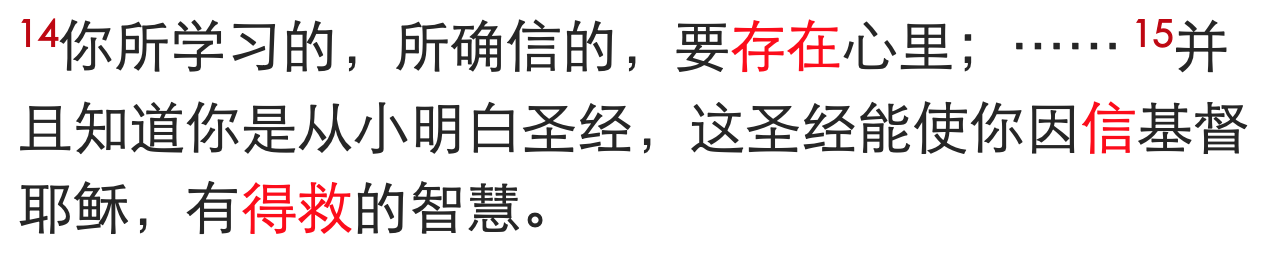 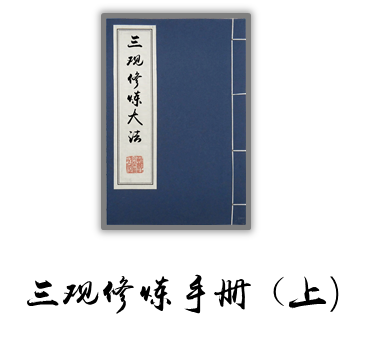 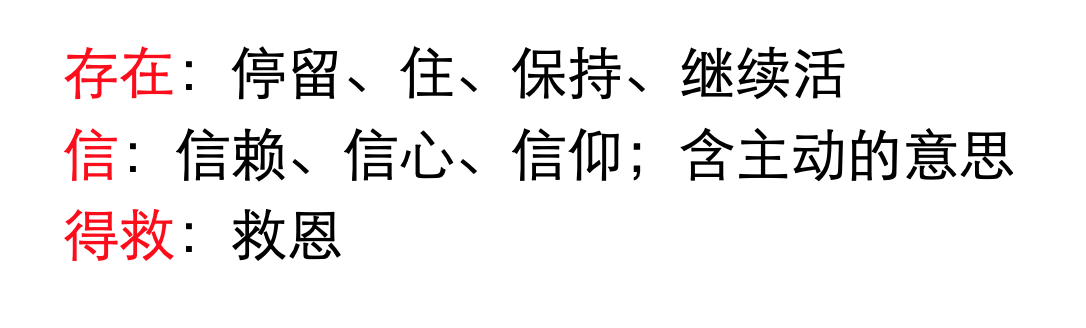 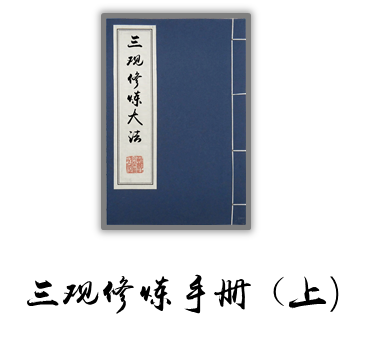 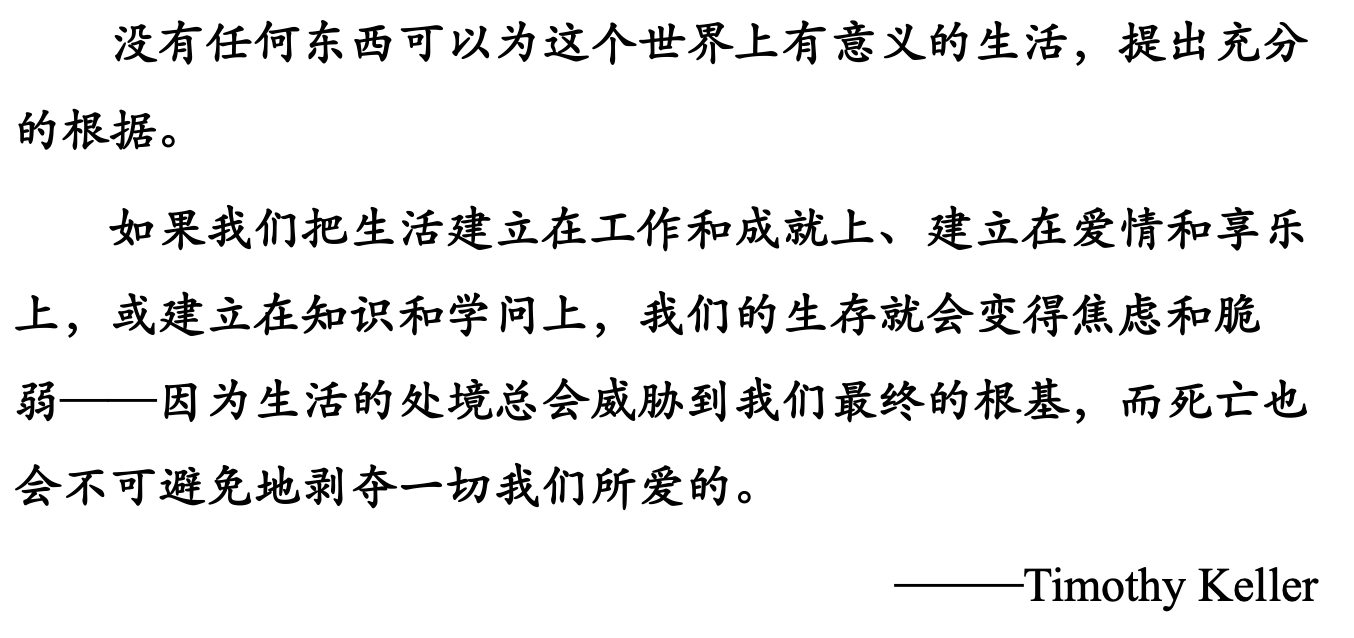 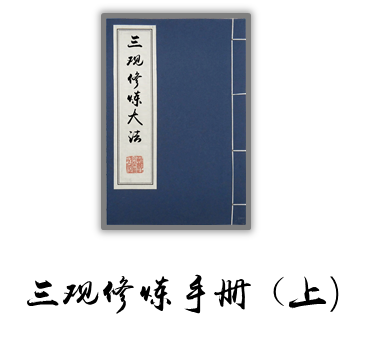 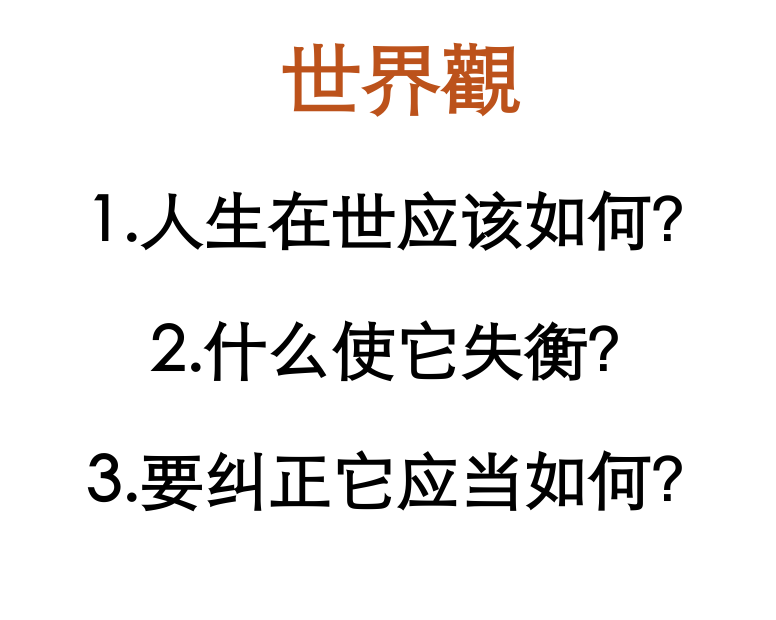 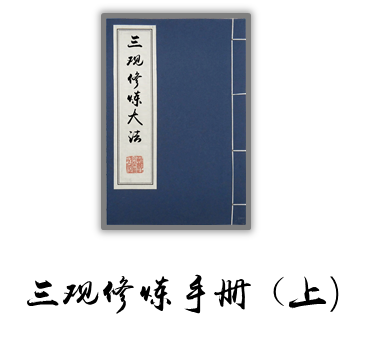 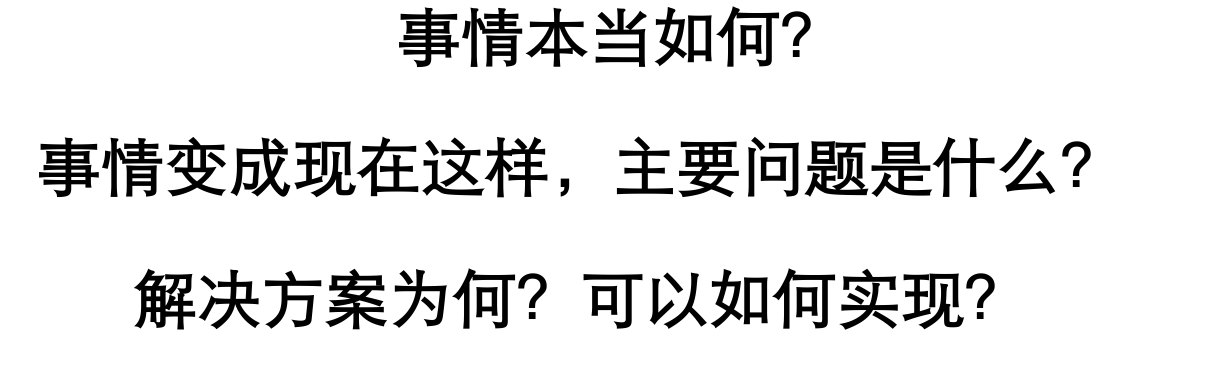 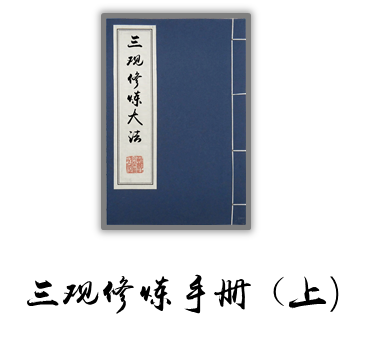 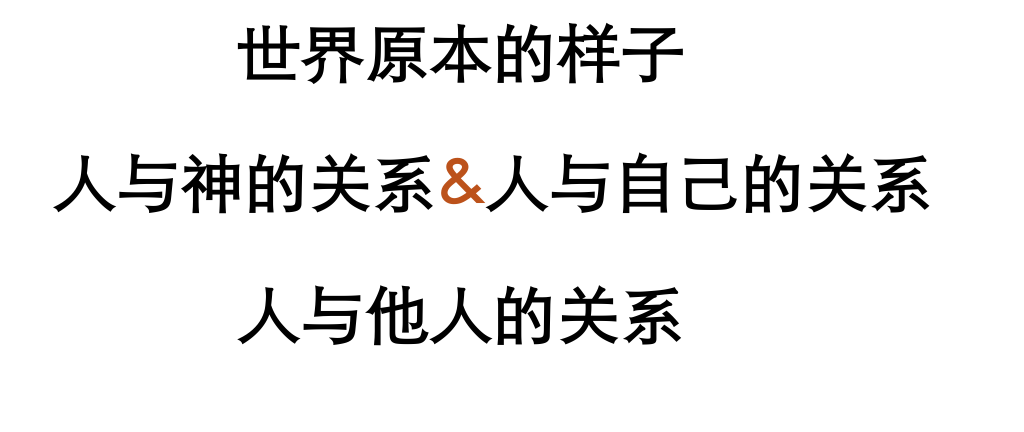 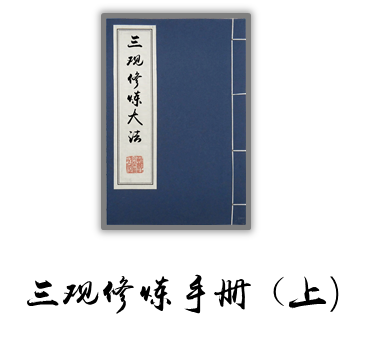 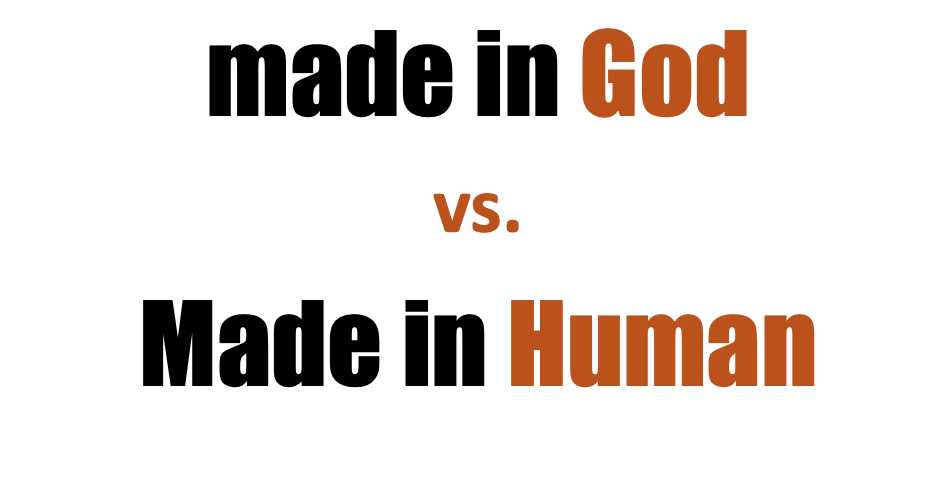 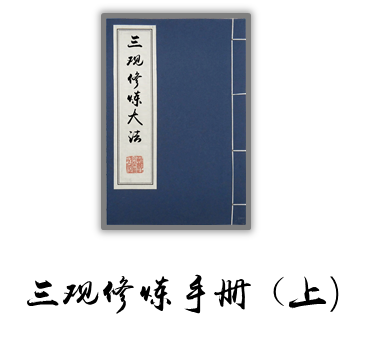 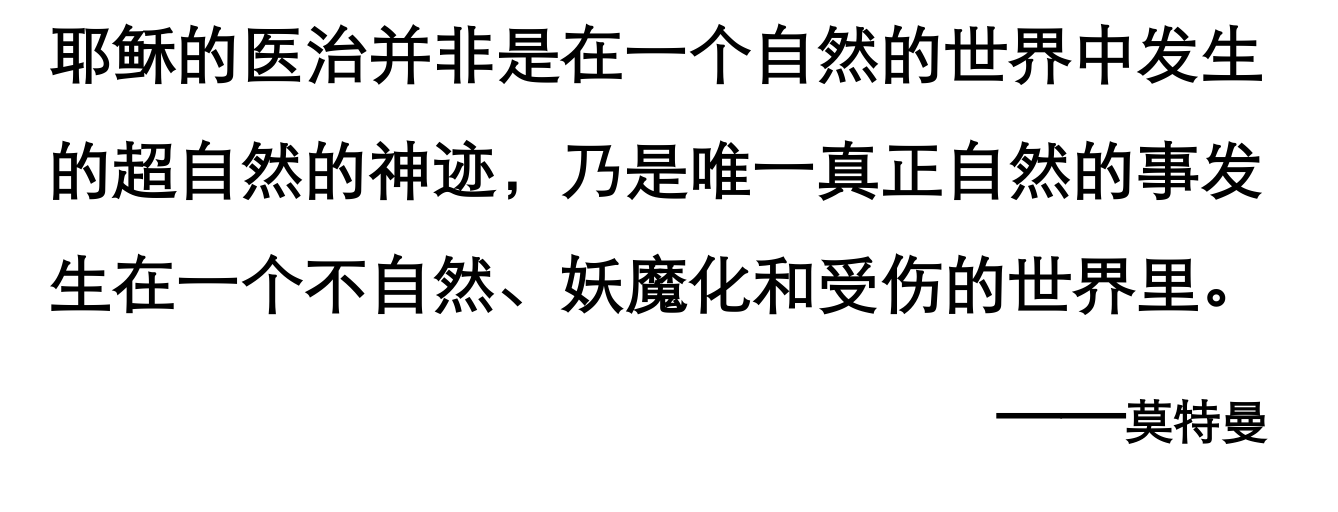 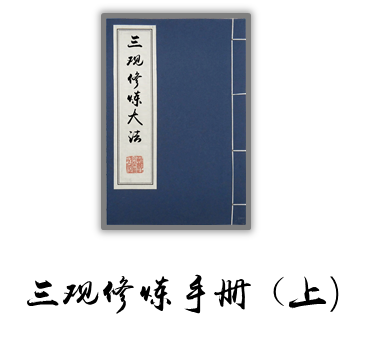 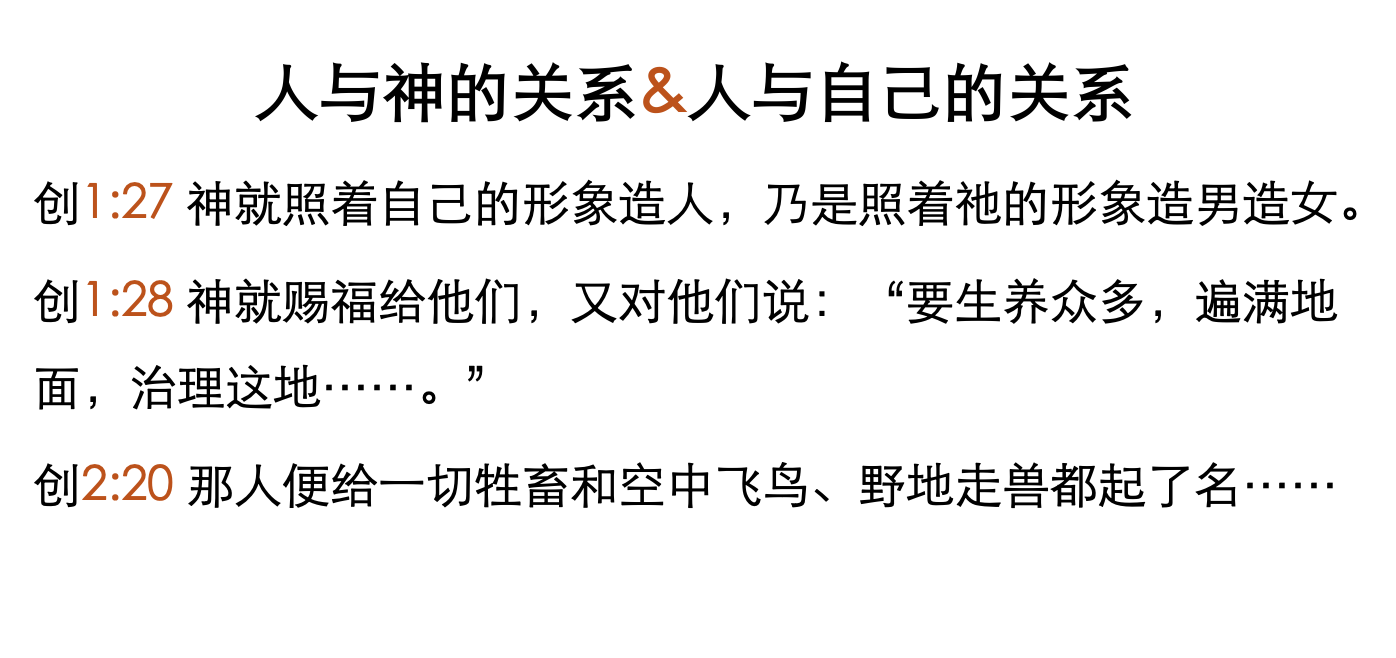 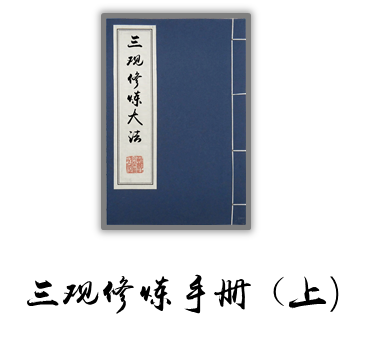 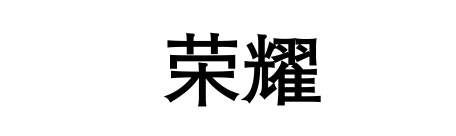 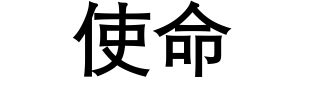 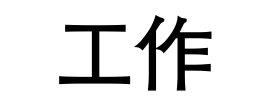 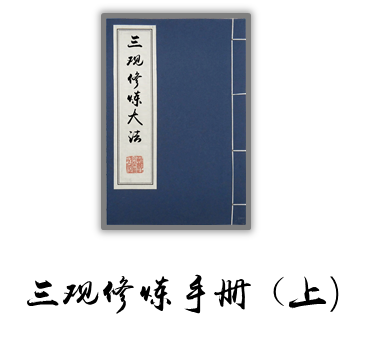 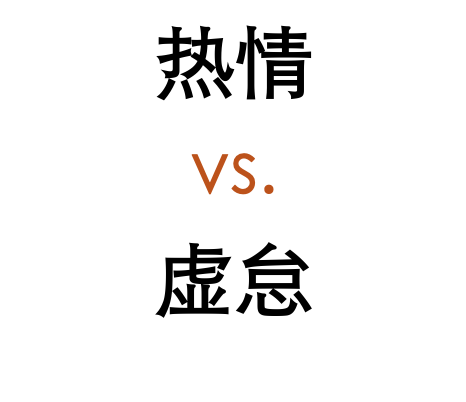 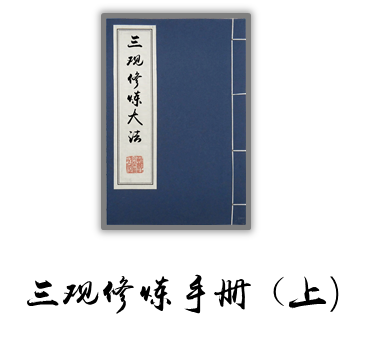 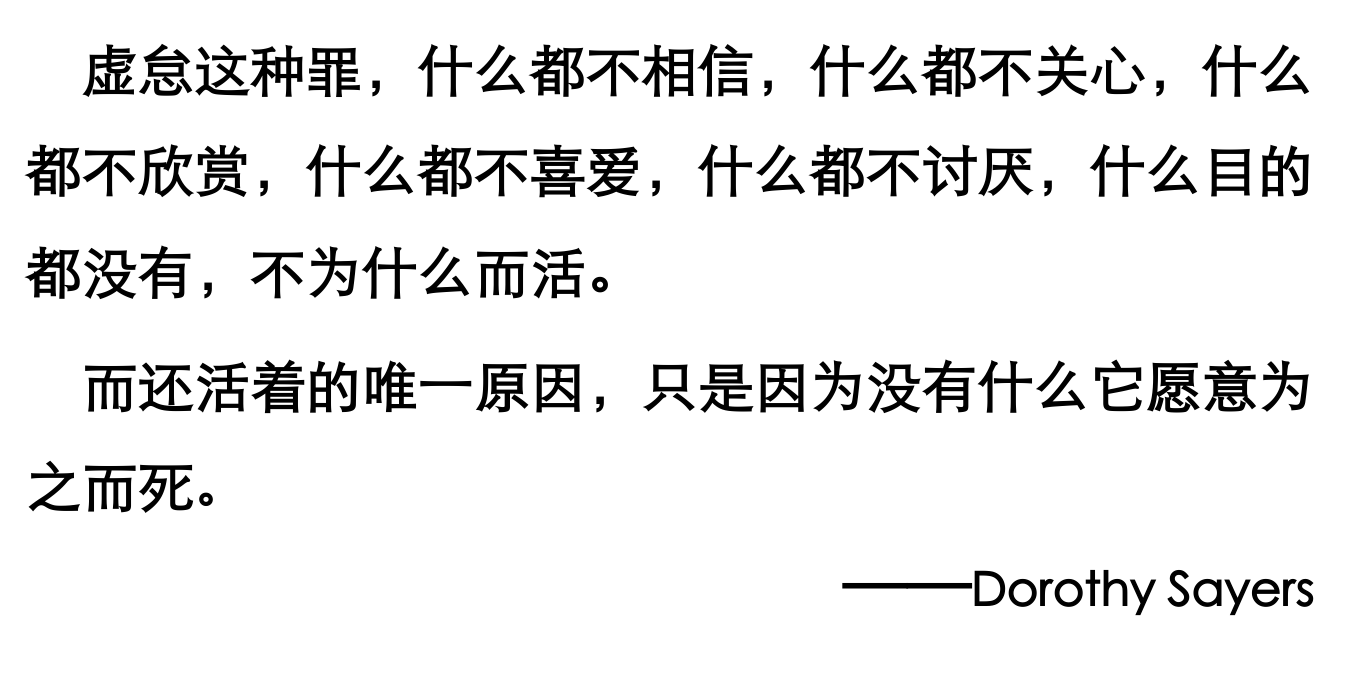 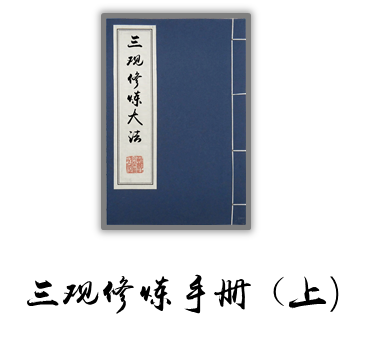 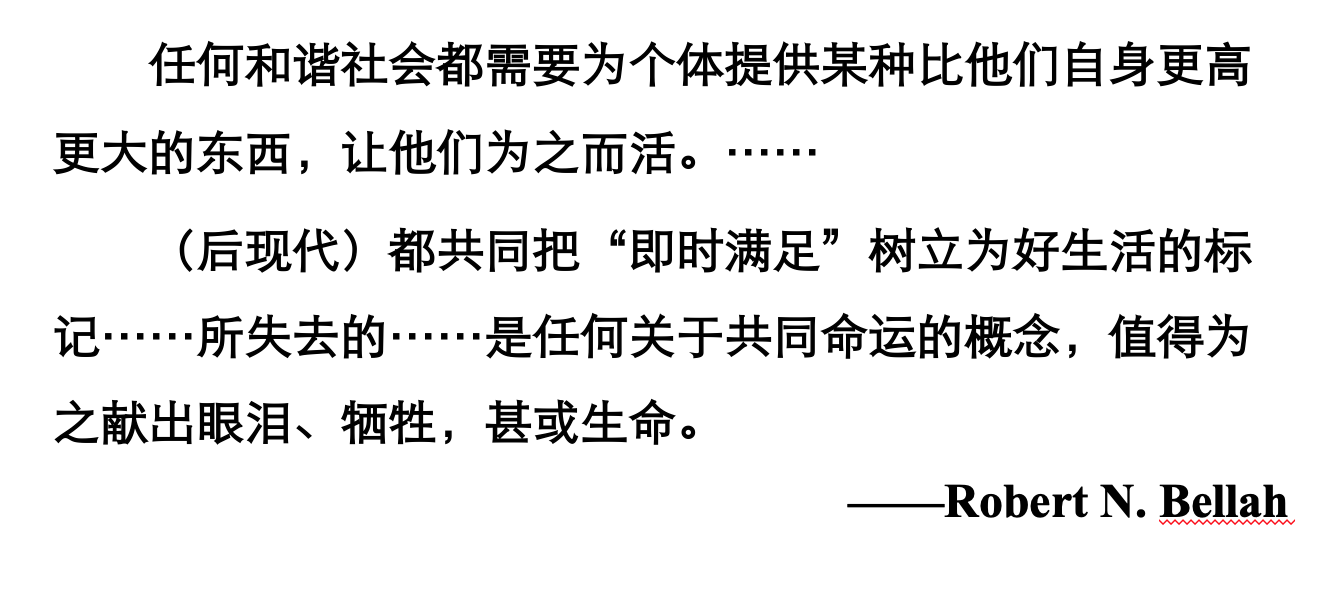 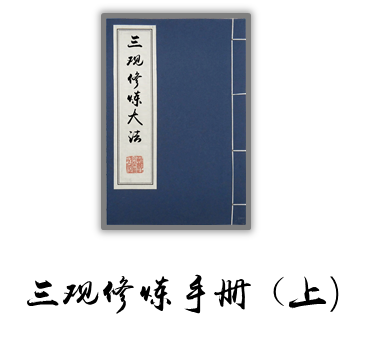 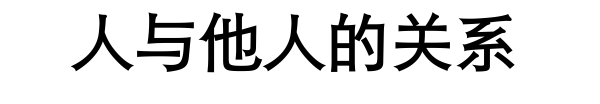 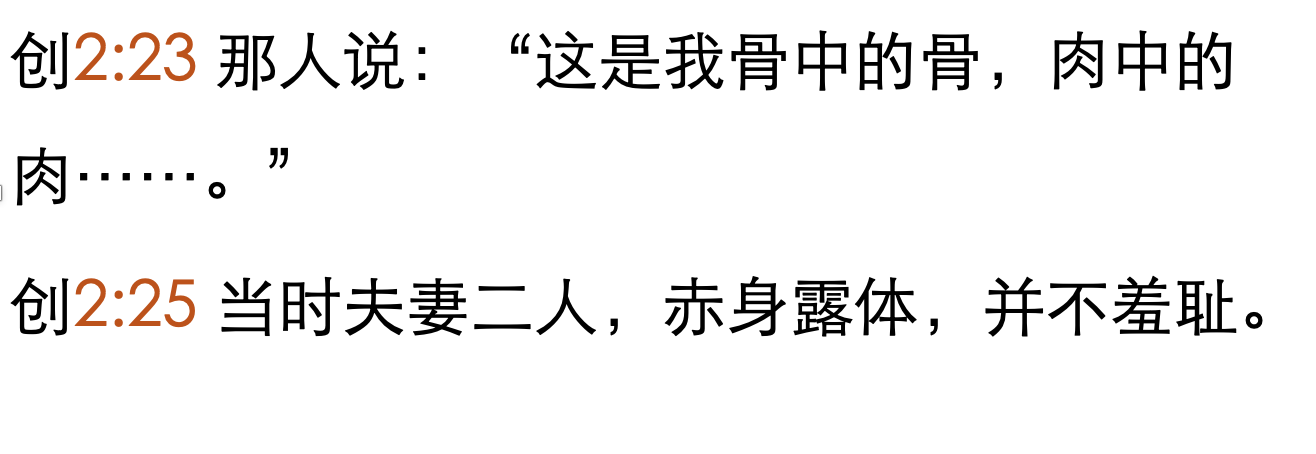 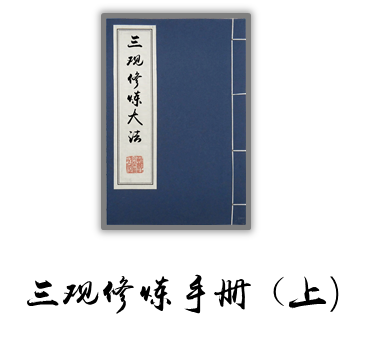 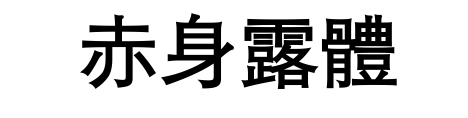 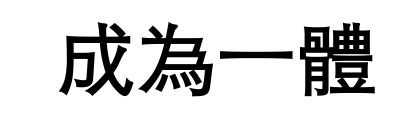 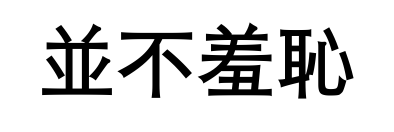 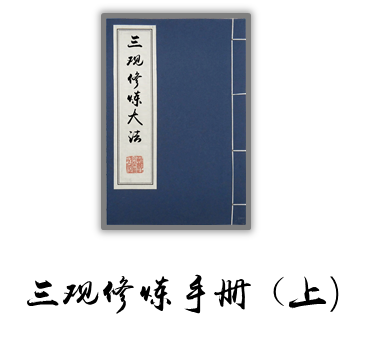 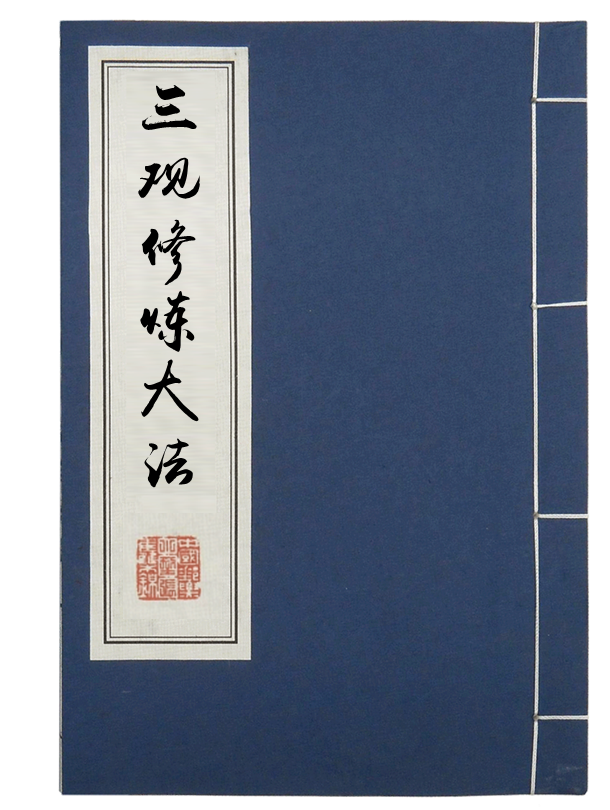 S.D.G.